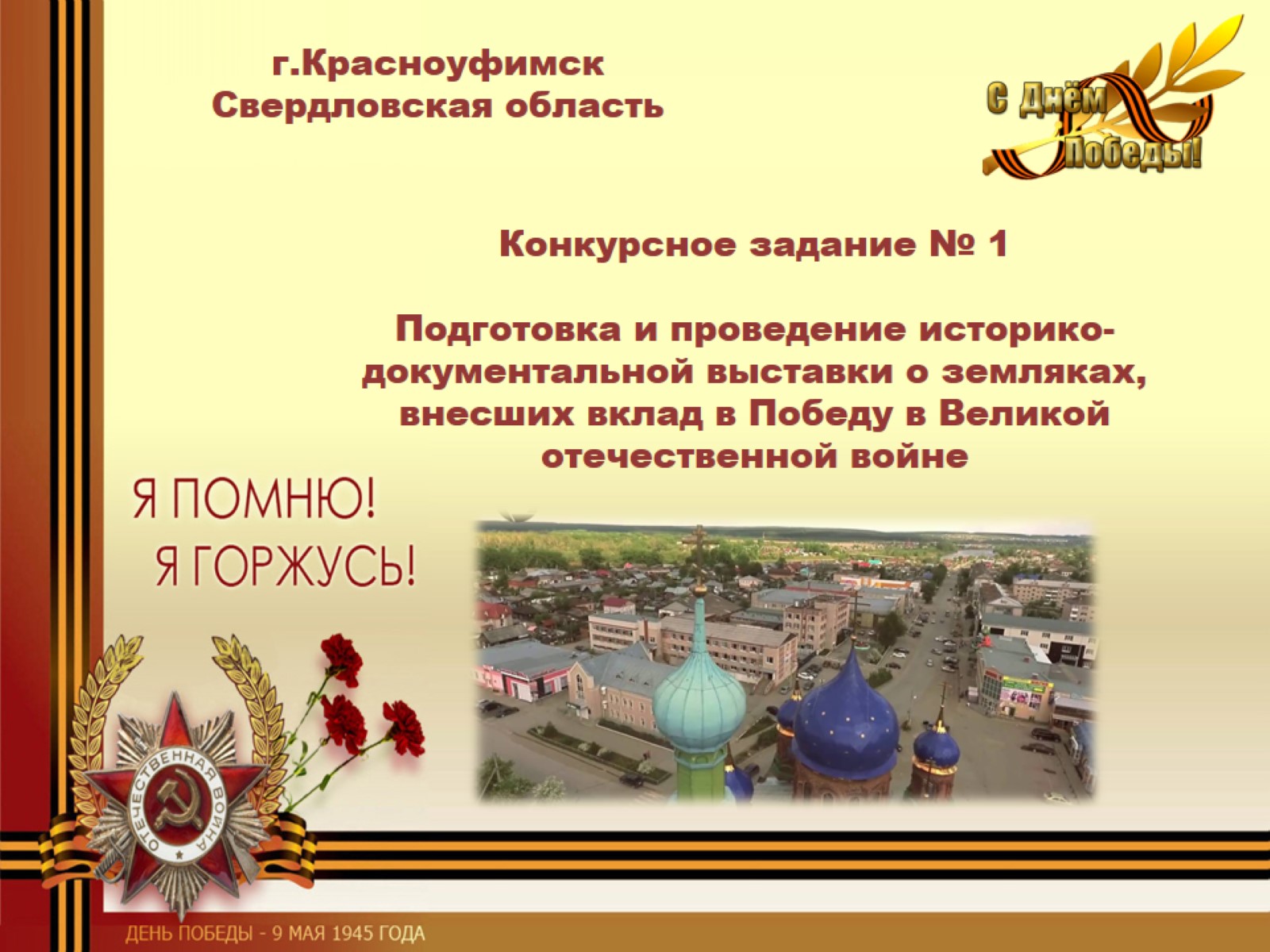 г.КрасноуфимскСвердловская область
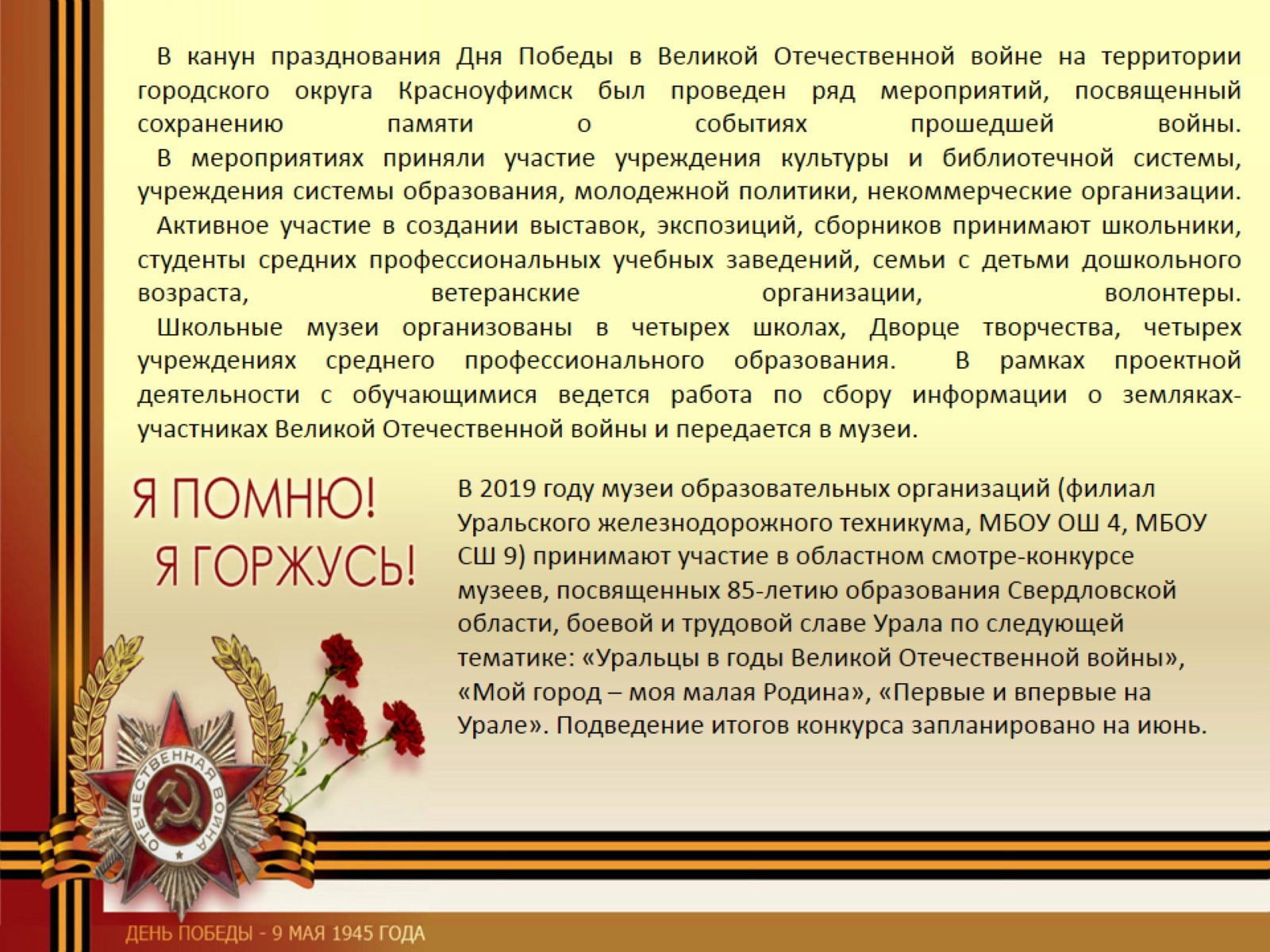 В канун празднования Дня Победы в Великой Отечественной войне на территории городского округа Красноуфимск был проведен ряд мероприятий, посвященный сохранению памяти о событиях прошедшей войны.     В мероприятиях приняли участие учреждения культуры и библиотечной системы, учреждения системы образования, молодежной политики, некоммерческие организации.    Активное участие в создании выставок, экспозиций, сборников принимают школьники, студенты средних профессиональных учебных заведений, семьи с детьми дошкольного возраста, ветеранские организации, волонтеры.     Школьные музеи организованы в четырех школах, Дворце творчества, четырех учреждениях среднего профессионального образования.  В рамках проектной деятельности с обучающимися ведется работа по сбору информации о земляках-участниках Великой Отечественной войны и передается в музеи.
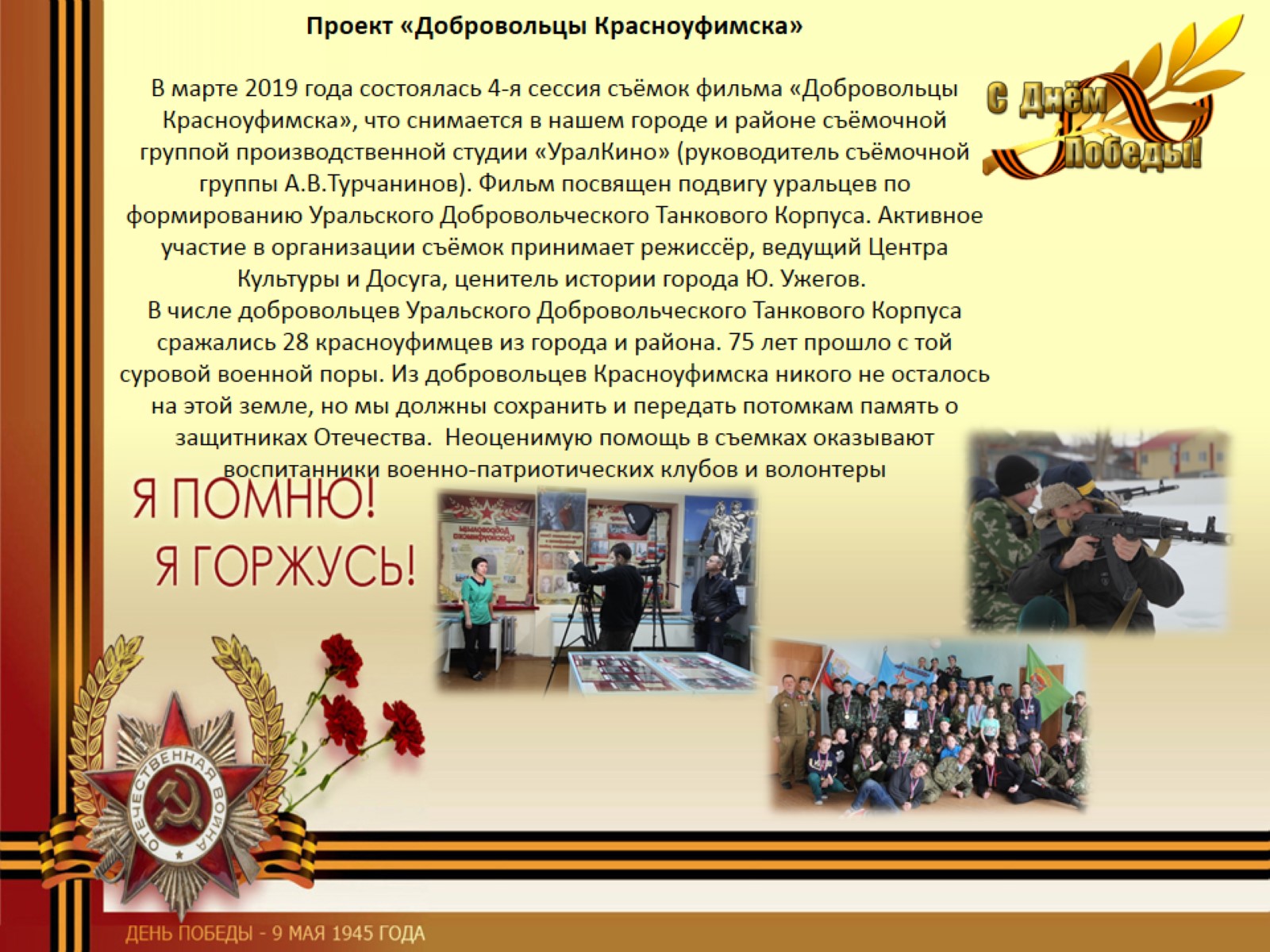 Проект «Добровольцы Красноуфимска»В марте 2019 года состоялась 4-я сессия съёмок фильма «Добровольцы Красноуфимска», что снимается в нашем городе и районе съёмочной группой производственной студии «УралКино» (руководитель съёмочной группы А.В.Турчанинов). Фильм посвящен подвигу уральцев по формированию Уральского Добровольческого Танкового Корпуса. Активное участие в организации съёмок принимает режиссёр, ведущий Центра Культуры и Досуга, ценитель истории города Ю. Ужегов. В числе добровольцев Уральского Добровольческого Танкового Корпуса сражались 28 красноуфимцев из города и района. 75 лет прошло с той суровой военной поры. Из добровольцев Красноуфимска никого не осталось на этой земле, но мы должны сохранить и передать потомкам память о защитниках Отечества.  Неоценимую помощь в съемках оказывают воспитанники военно-патриотических клубов и волонтеры
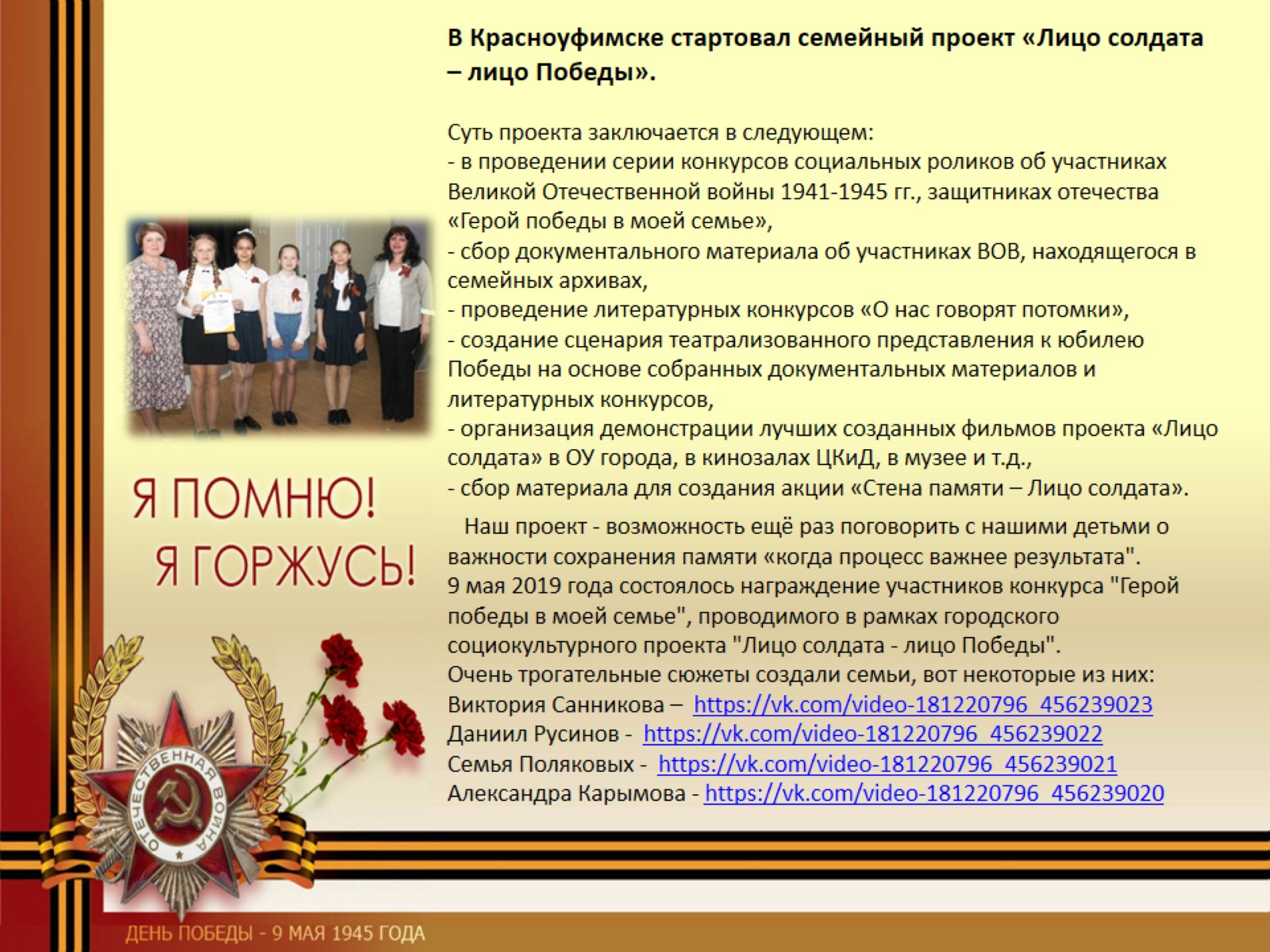 В Красноуфимске стартовал семейный проект «Лицо солдата – лицо Победы». Суть проекта заключается в следующем:- в проведении серии конкурсов социальных роликов об участниках Великой Отечественной войны 1941-1945 гг., защитниках отечества «Герой победы в моей семье», - сбор документального материала об участниках ВОВ, находящегося в семейных архивах,- проведение литературных конкурсов «О нас говорят потомки»,- создание сценария театрализованного представления к юбилею Победы на основе собранных документальных материалов и литературных конкурсов,- организация демонстрации лучших созданных фильмов проекта «Лицо солдата» в ОУ города, в кинозалах ЦКиД, в музее и т.д., - сбор материала для создания акции «Стена памяти – Лицо солдата».
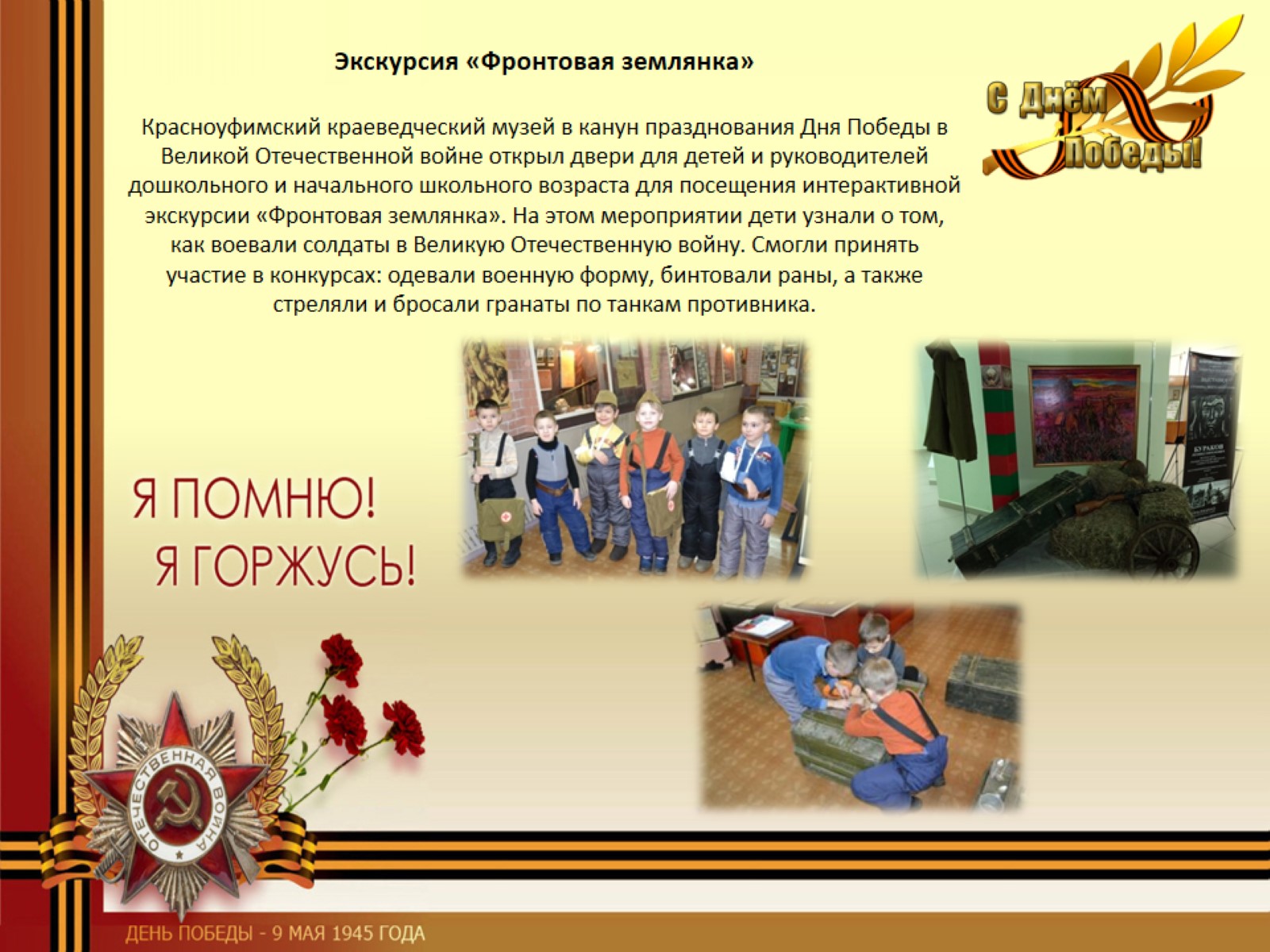 Экскурсия «Фронтовая землянка» Красноуфимский краеведческий музей в канун празднования Дня Победы в Великой Отечественной войне открыл двери для детей и руководителей дошкольного и начального школьного возраста для посещения интерактивной экскурсии «Фронтовая землянка». На этом мероприятии дети узнали о том, как воевали солдаты в Великую Отечественную войну. Смогли принять участие в конкурсах: одевали военную форму, бинтовали раны, а также стреляли и бросали гранаты по танкам противника.
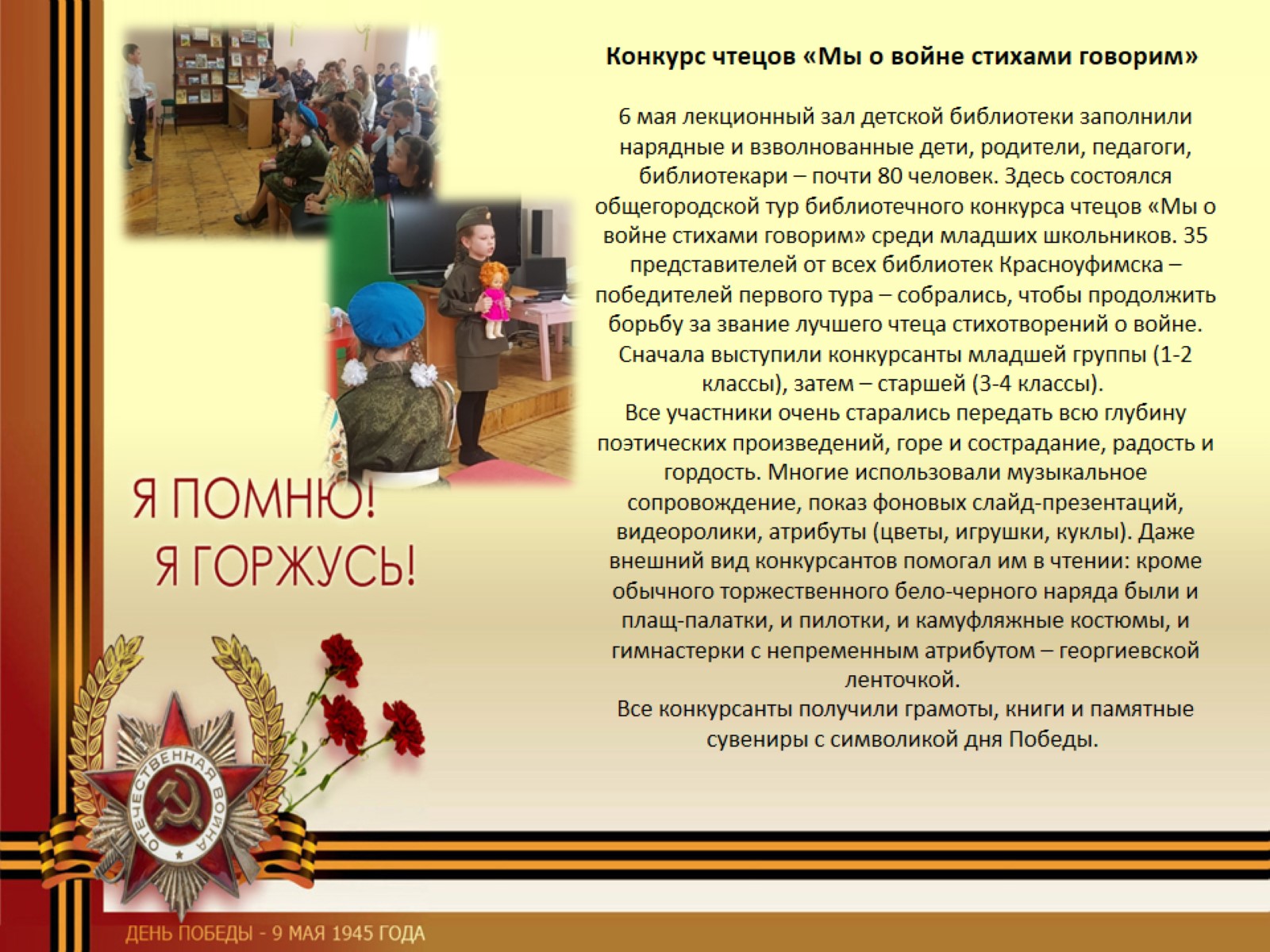 Конкурс чтецов «Мы о войне стихами говорим» 6 мая лекционный зал детской библиотеки заполнили нарядные и взволнованные дети, родители, педагоги, библиотекари – почти 80 человек. Здесь состоялся общегородской тур библиотечного конкурса чтецов «Мы о войне стихами говорим» среди младших школьников. 35 представителей от всех библиотек Красноуфимска – победителей первого тура – собрались, чтобы продолжить борьбу за звание лучшего чтеца стихотворений о войне. Сначала выступили конкурсанты младшей группы (1-2 классы), затем – старшей (3-4 классы). Все участники очень старались передать всю глубину поэтических произведений, горе и сострадание, радость и гордость. Многие использовали музыкальное сопровождение, показ фоновых слайд-презентаций, видеоролики, атрибуты (цветы, игрушки, куклы). Даже внешний вид конкурсантов помогал им в чтении: кроме обычного торжественного бело-черного наряда были и плащ-палатки, и пилотки, и камуфляжные костюмы, и гимнастерки с непременным атрибутом – георгиевской ленточкой.  Все конкурсанты получили грамоты, книги и памятные сувениры с символикой дня Победы.